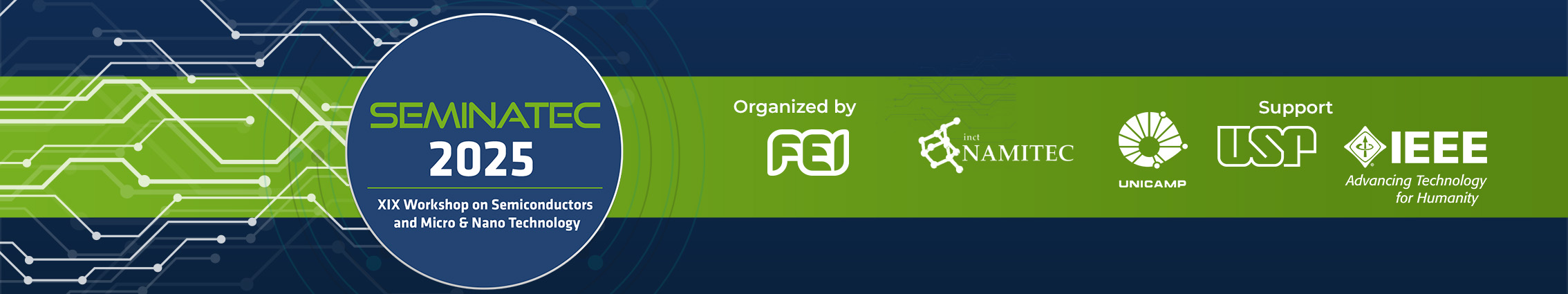 Title of the Work
Student Name1, Second Author2, Third Author1 
1 Departament, Institution
2 Departament, Institution
Abstract: It is shown how the position of a single interface trap along the channel can affect the low-frequency noise of Junctionless Nanowire Transistors. The trap centers closer to the source side of the devices are more likely to dhegrade the noise characteristics than those located closer to the drain. The lower surface potential in this region enables traps to be occupied for a longer time interval.
Lorem ipsum dolor sit amet, consectetur adipiscing elit. Vivamus urna ex, ultrices sed scelerisque at, dapibus sed arcu. Quisque orci leo, vehicula id ex in, consequat consequat turpis. Vestibulum non dolor id metus efficitur euismod id sit amet mauris. Maecenas vel ante purus. Suspendisse sit amet lobortis risus. Donec viverra tincidunt auctor. Phasellus egestas dolor accumsan ante ultricies feugiat. Nullam at pellentesque sapien. Vivamus pretium faucibus nisi, at sollicitudin mi varius eu. Fusce vehicula sollicitudin urna. Vivamus fringilla consequat orci at interdum. Fusce tempor lectus eget odio venenatis semper. Curabitur molestie dictum dictum.

Lorem ipsum dolor sit amet, consectetur adipiscing elit. Vivamus urna ex, ultrices sed scelerisque at, dapibus sed arcu. Quisque orci leo, vehicula id ex in, consequat consequat turpis. Vestibulum non dolor id metus efficitur euismod id sit amet mauris. Maecenas vel ante purus. Suspendisse sit amet lobortis risus. Donec viverra tincidunt auctor. Phasellus egestas dolor accumsan ante ultricies feugiat. Nullam at pellentesque sapien. Vivamus pretium faucibus nisi, at sollicitudin mi varius eu. Fusce vehicula sollicitudin urna. Vivamus fringilla consequat orci at interdum. Fusce tempor lectus eget odio venenatis semper. Curabitur molestie dictum dictum.


Lorem ipsum dolor sit amet, consectetur adipiscing elit. Vivamus urna ex, ultrices sed scelerisque at, dapibus sed arcu. Quisque orci leo, vehicula id ex in, consequat consequat turpis. Vestibulum non dolor id metus efficitur euismod id sit amet mauris. Maecenas vel ante purus. Suspendisse sit amet lobortis risus. Donec viverra tincidunt auctor. Phasellus egestas dolor accumsan ante ultricies feugiat. Nullam at pellentesque sapien. Vivamus pretium faucibus nisi, at sollicitudin mi varius eu. Fusce vehicula sollicitudin urna. Vivamus fringilla consequat orci at interdum. Fusce tempor lectus eget odio venenatis semper. Curabitur molestie dictum dictum.